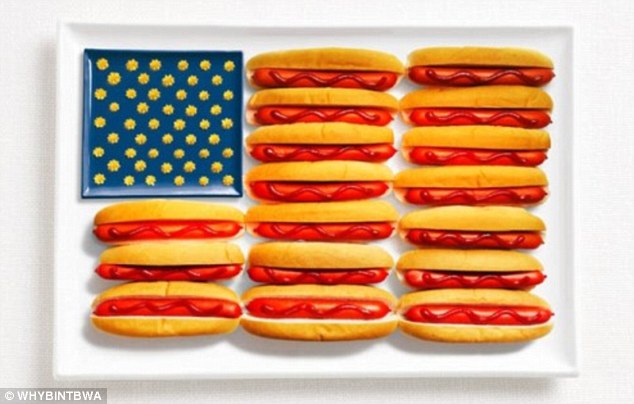 AMERICAN CUISINE ANDRESTAURANTS
CREATED BY Tania Bezkrovnaia 11-B
Americans eat a lot. They have three meals a day:
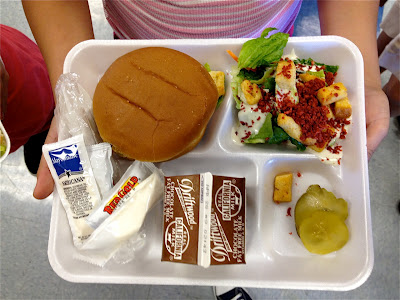 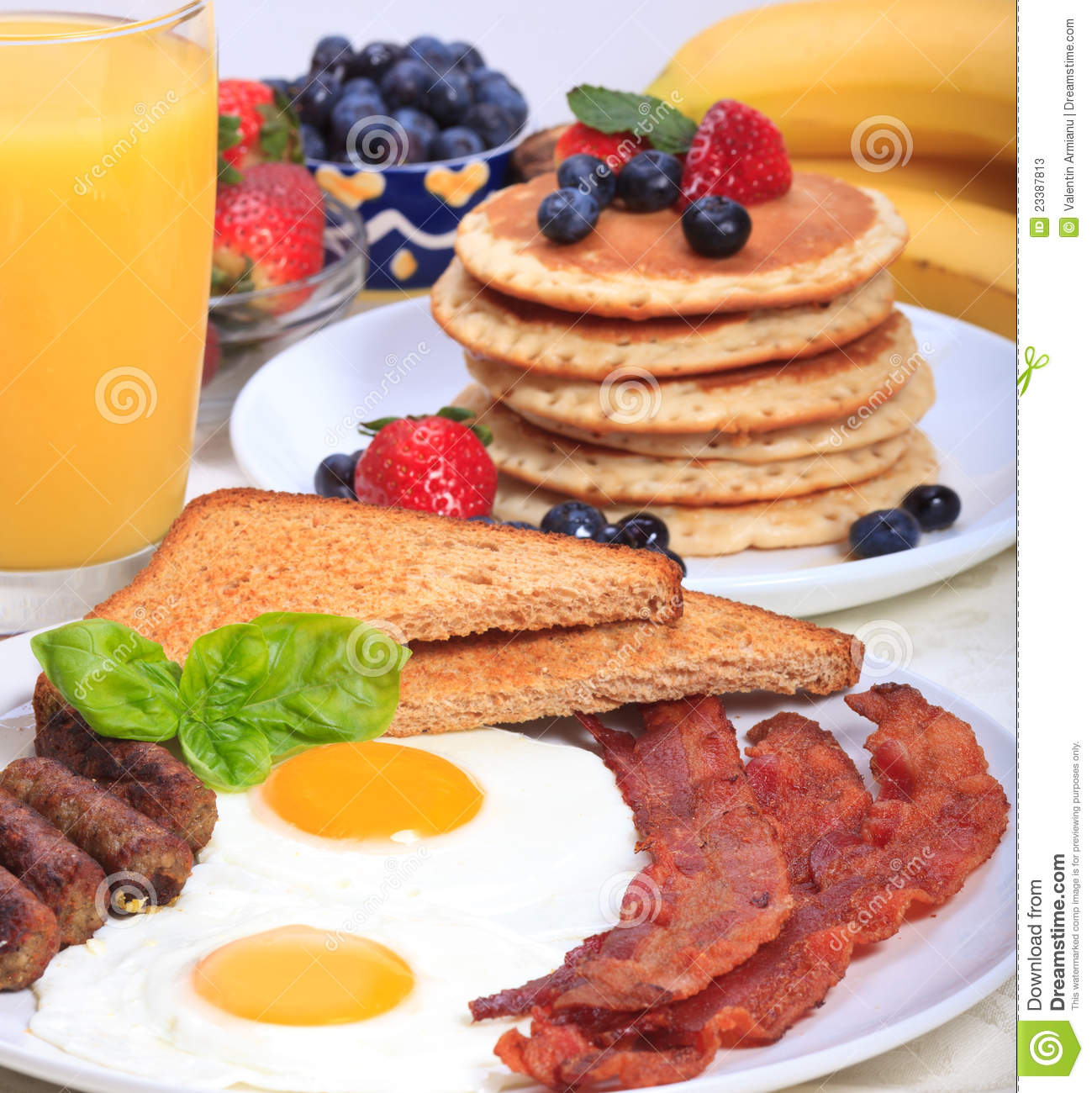 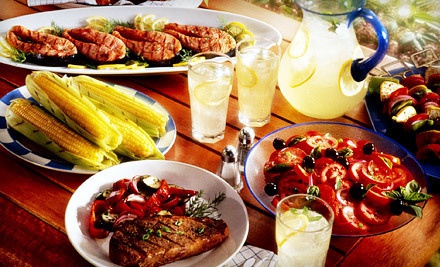 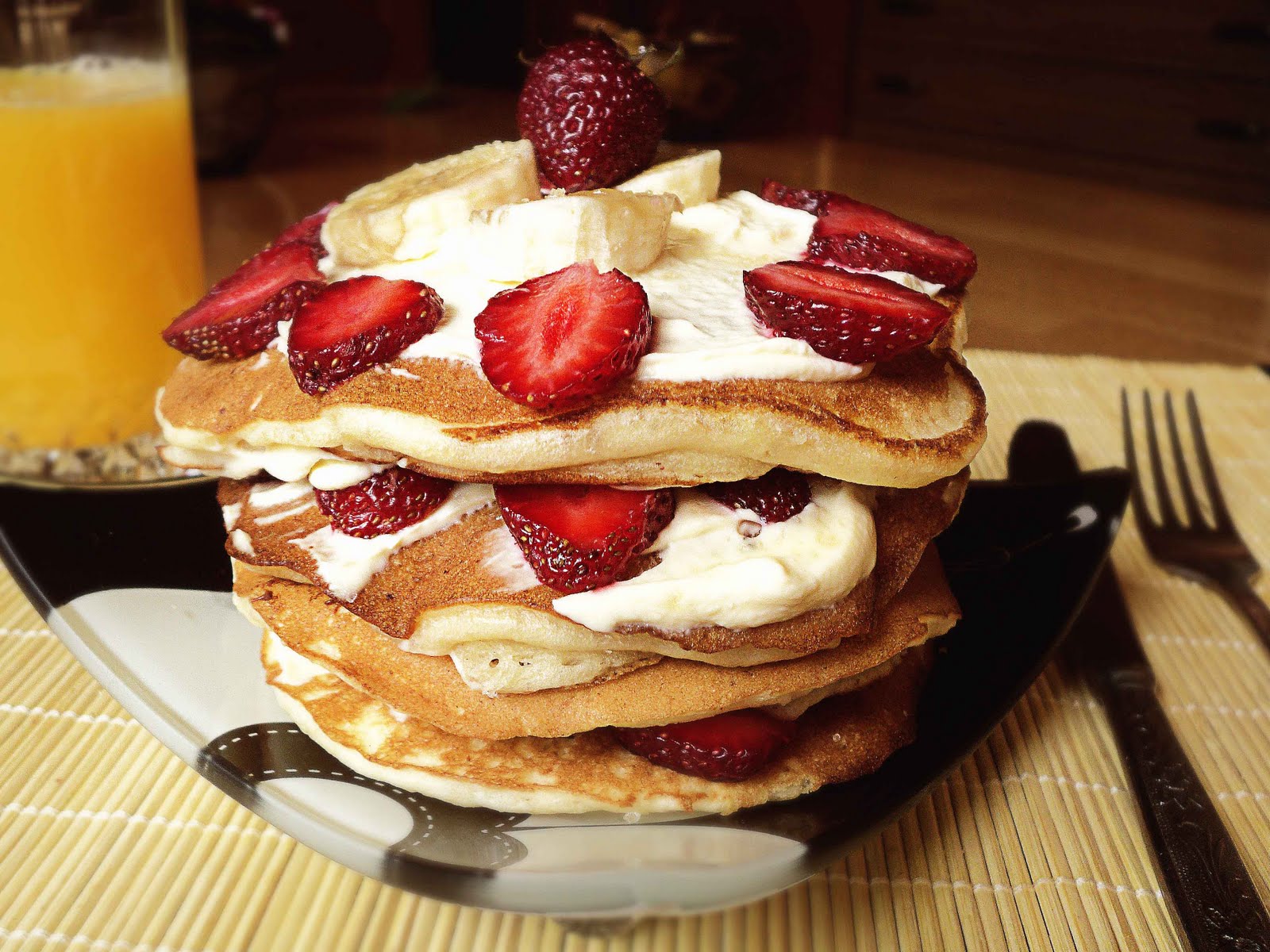 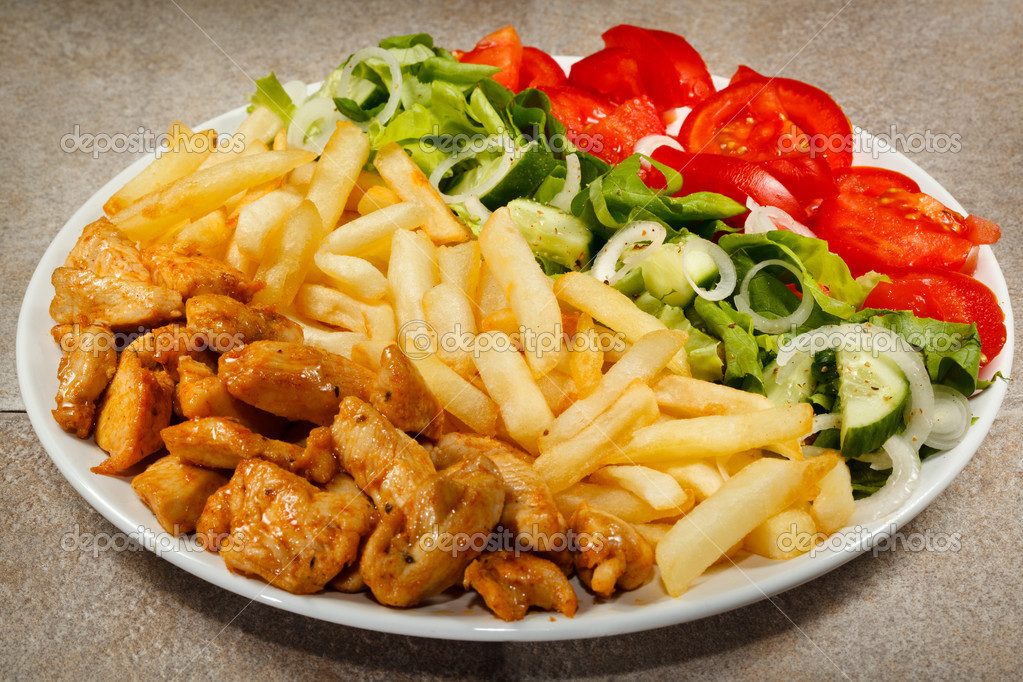 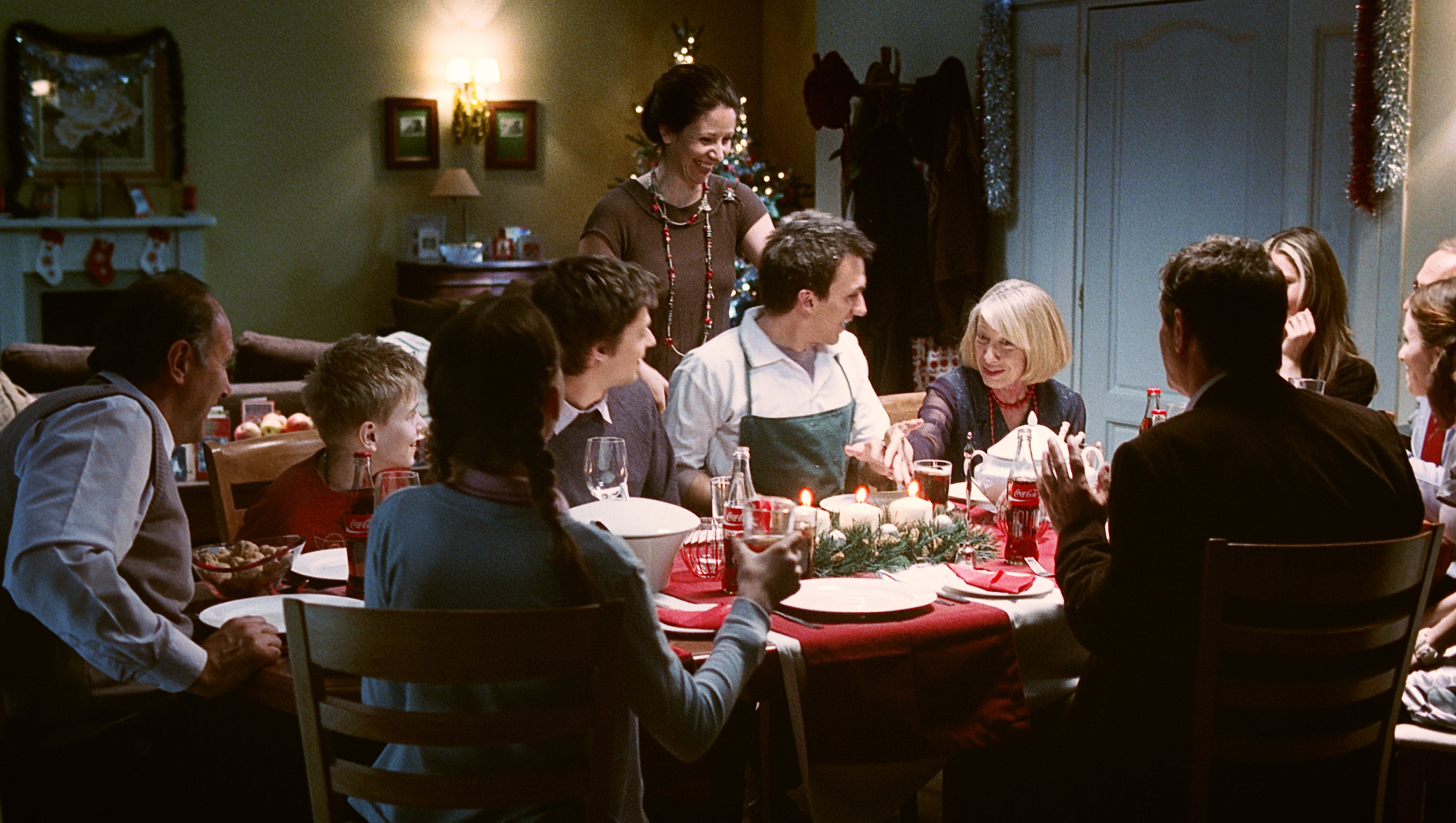 RESTAURANTS
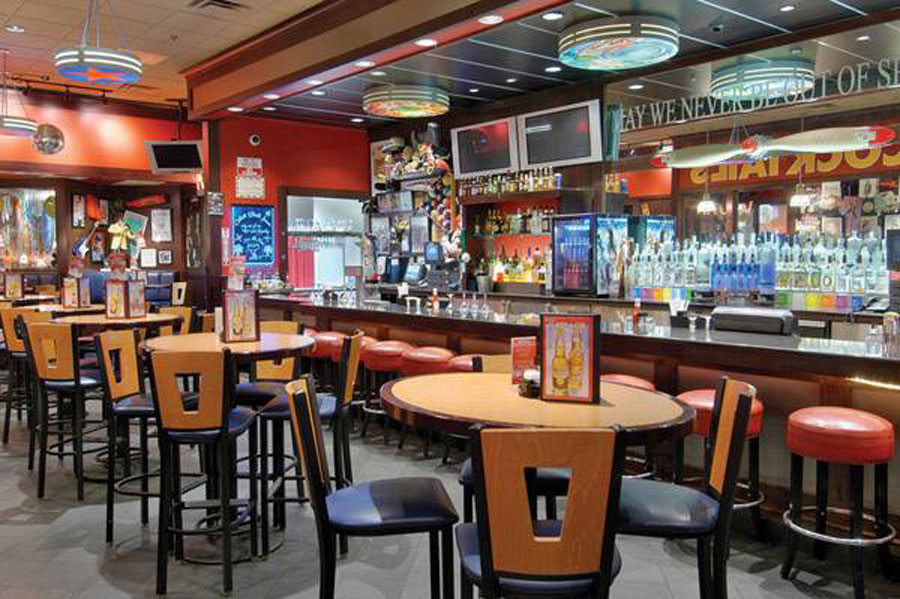 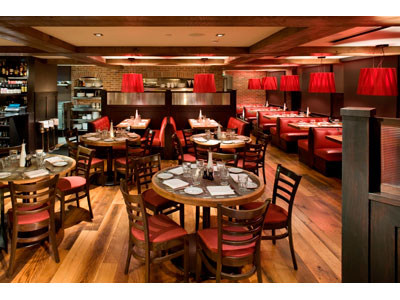 Most of Americans don't eat home but prefer to go to restaurants. They can choose from many kind of restaurants. There is a great number of ethnic restaurants in the United States. Italian, Chinese and Mexican food is very popular.
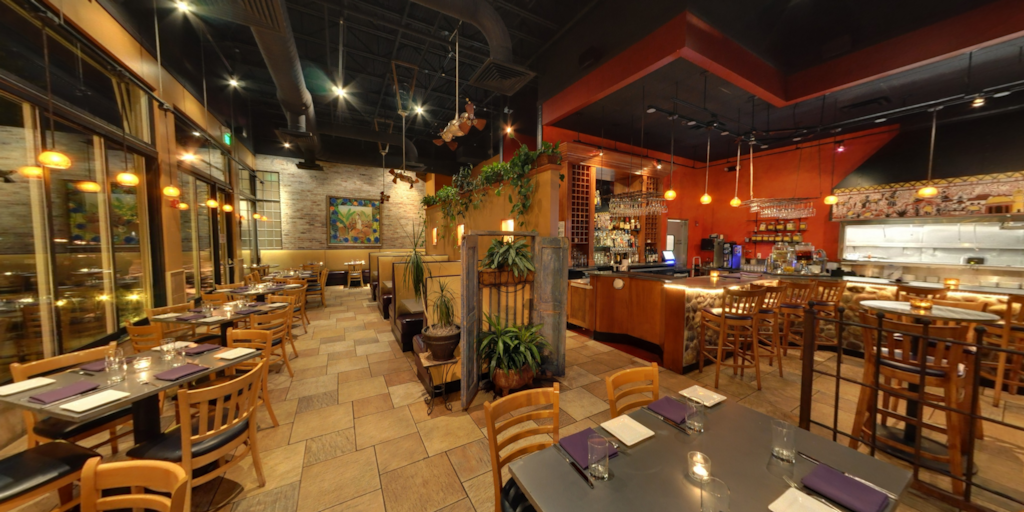 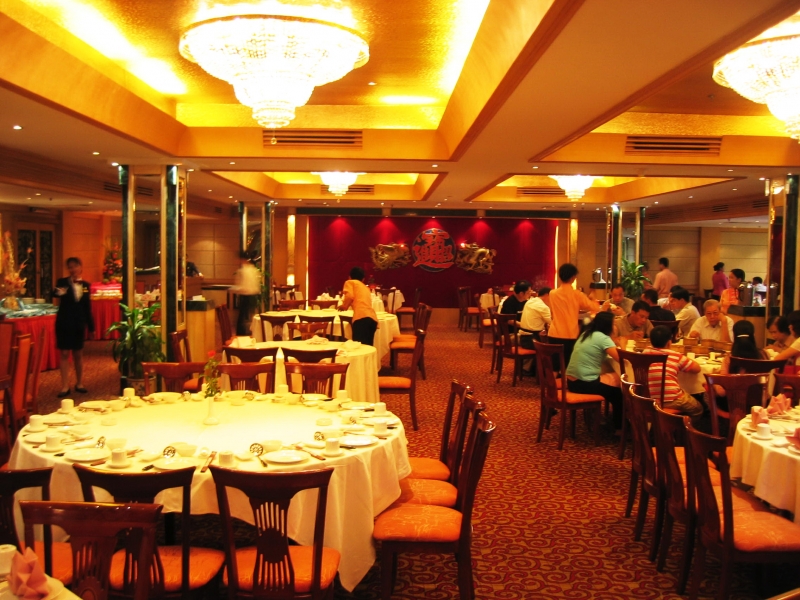 FAST FOOD RESTAURANTS
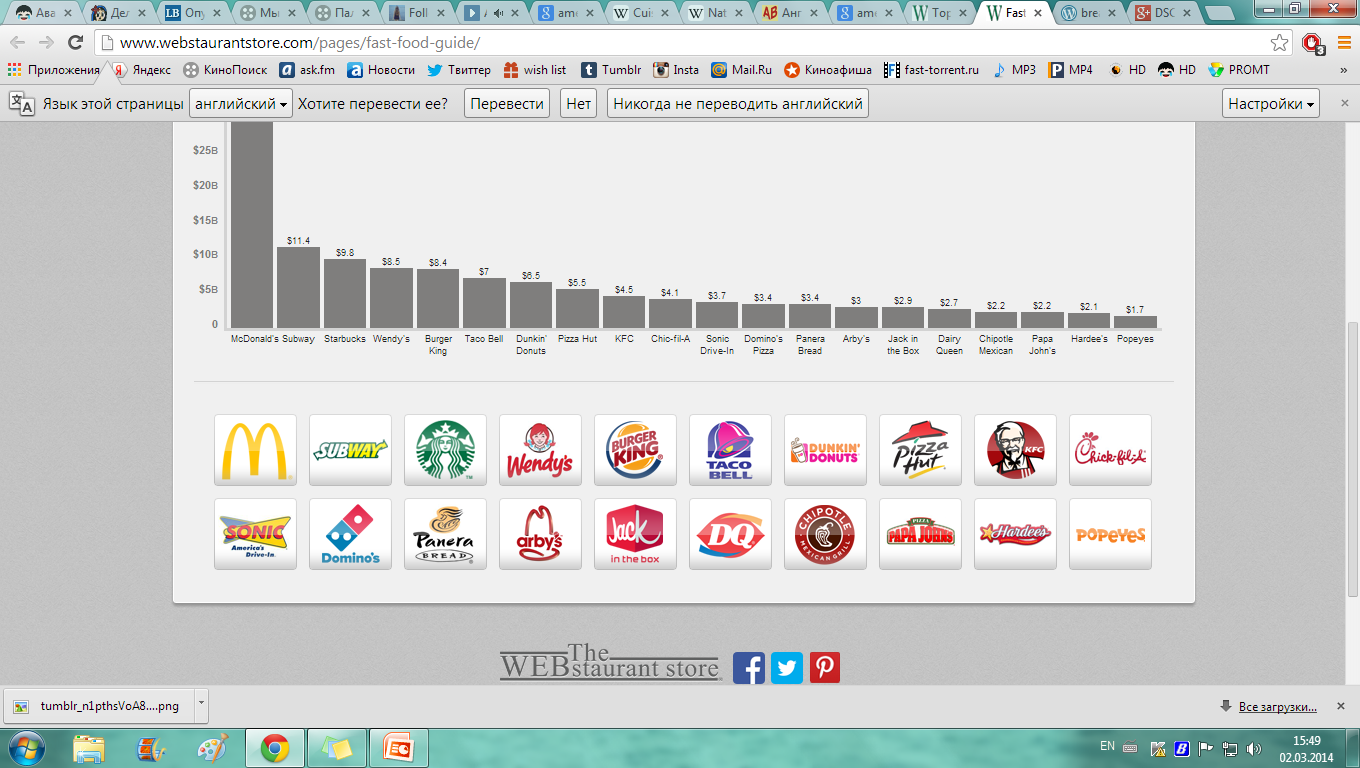 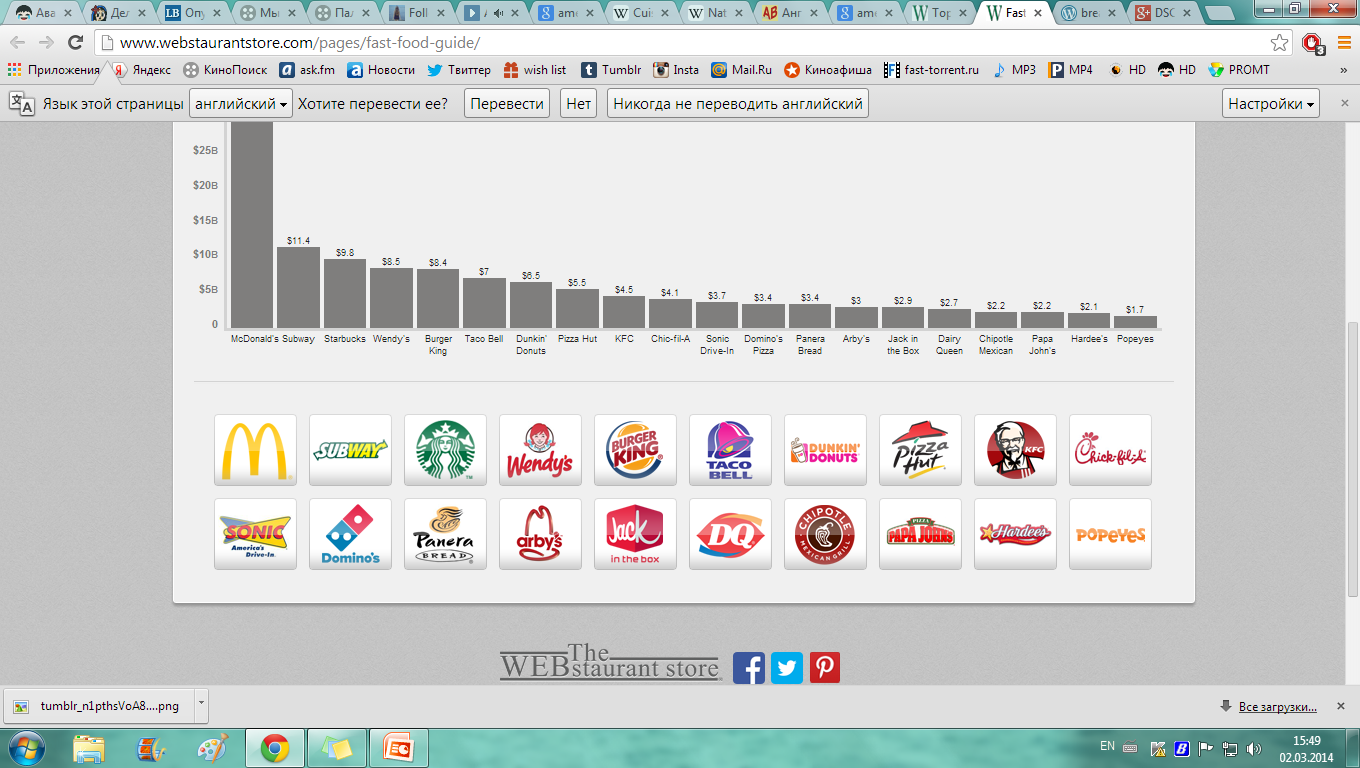 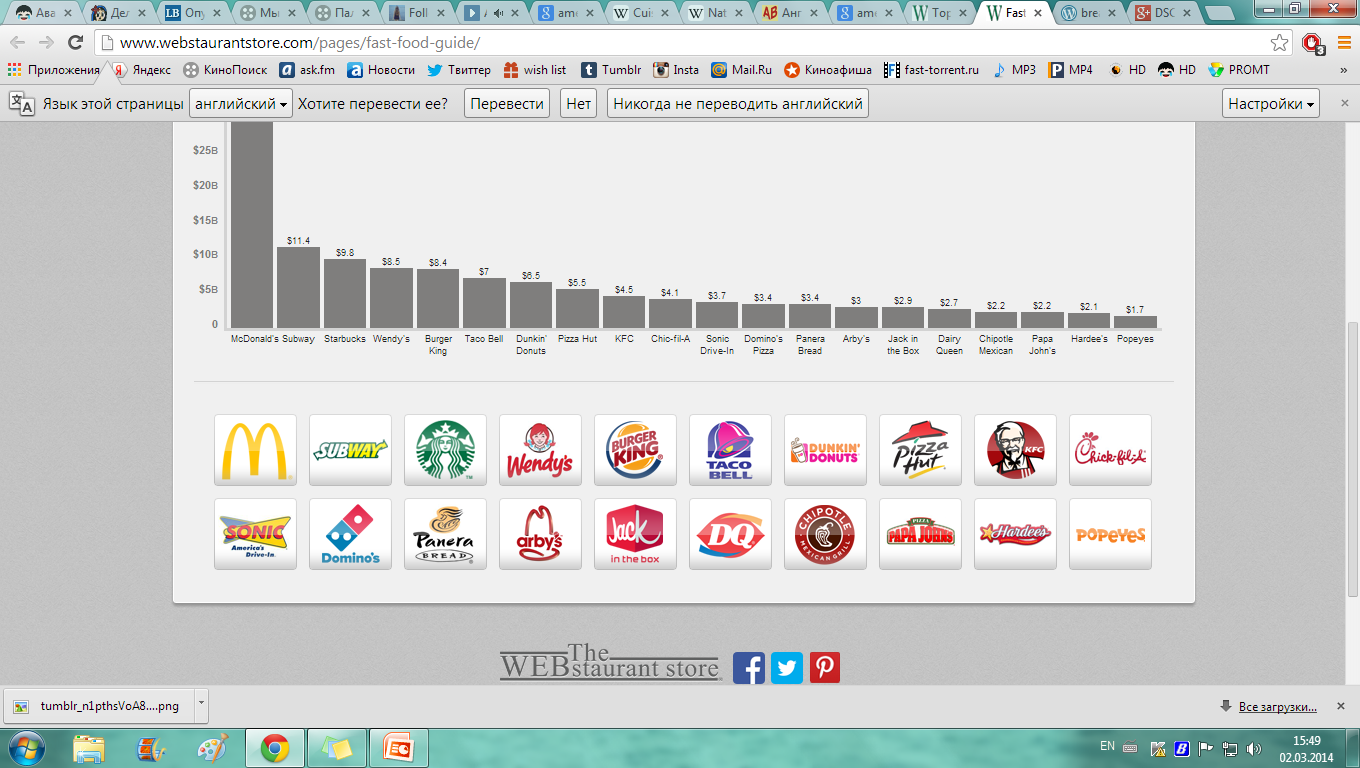 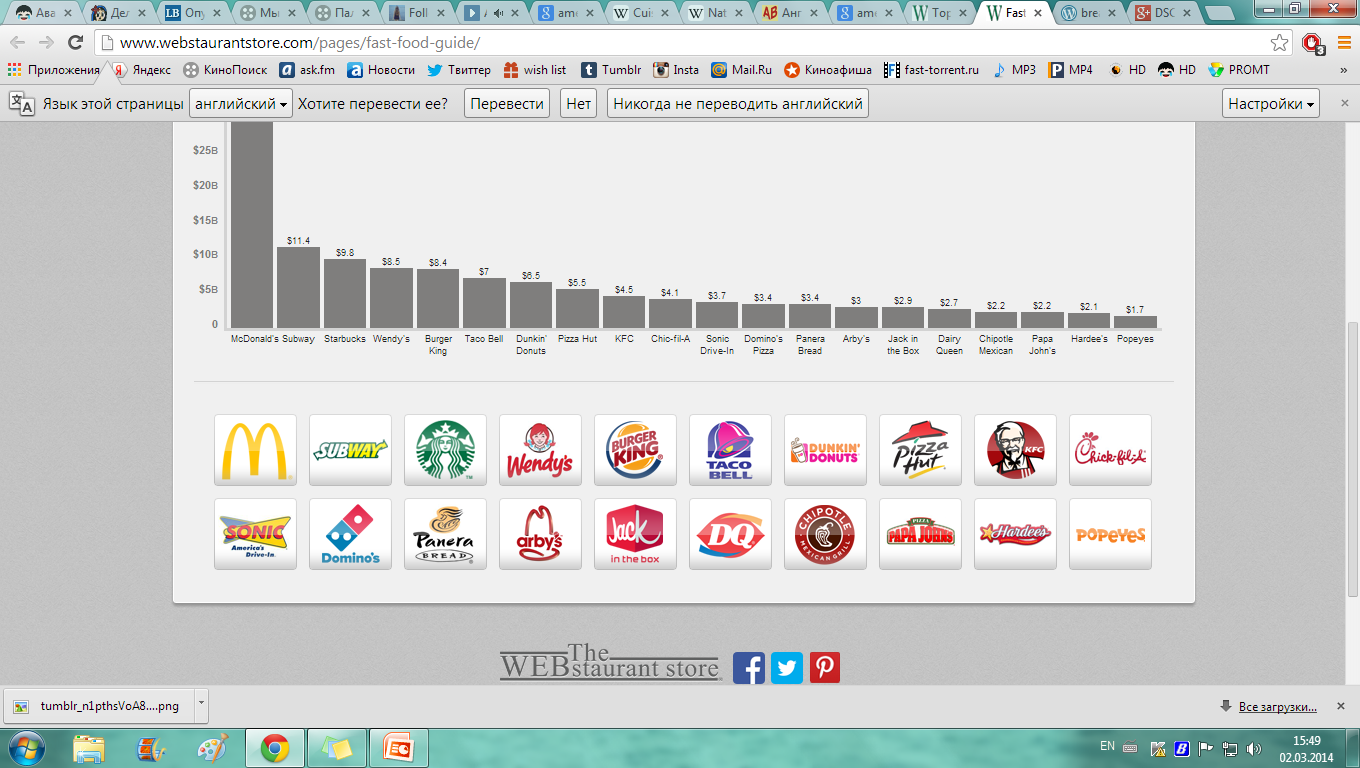 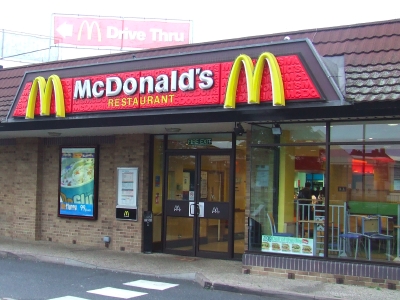 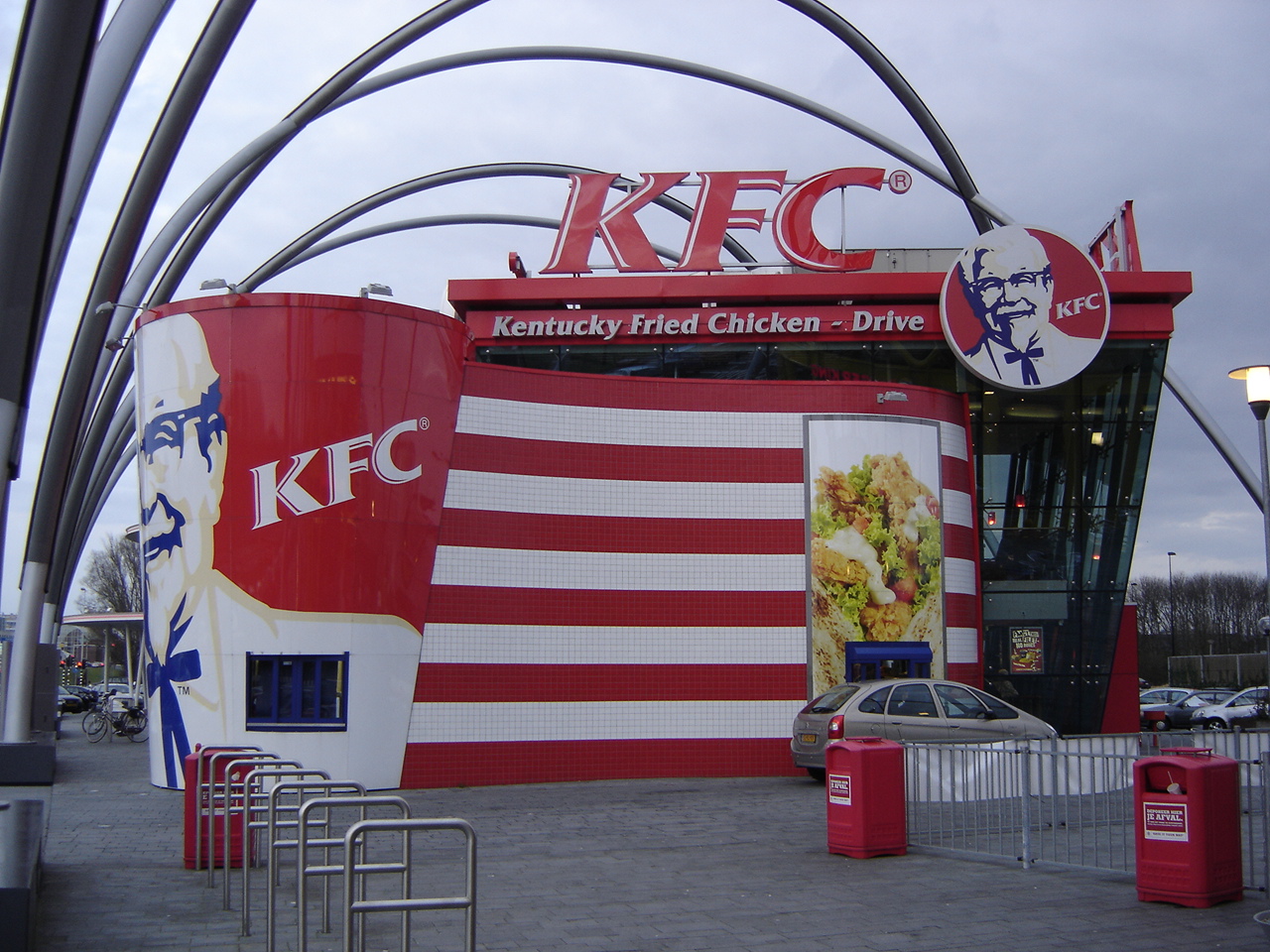 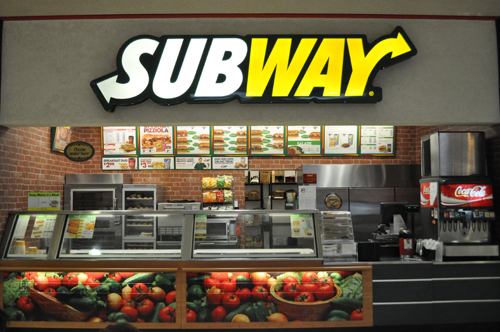 TRADITIONAL FOR CHRISTMAS AND THANKSGIVIN DAY DINNERS
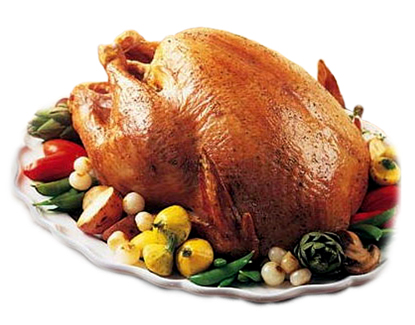 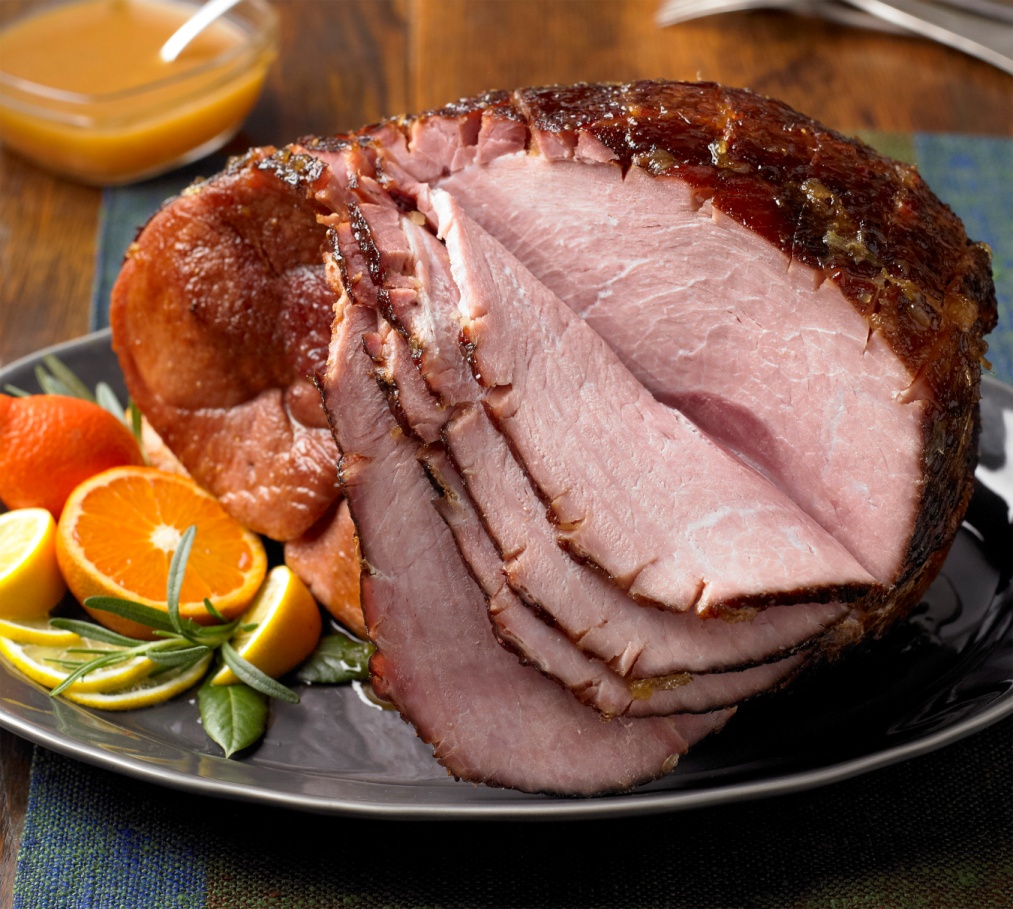 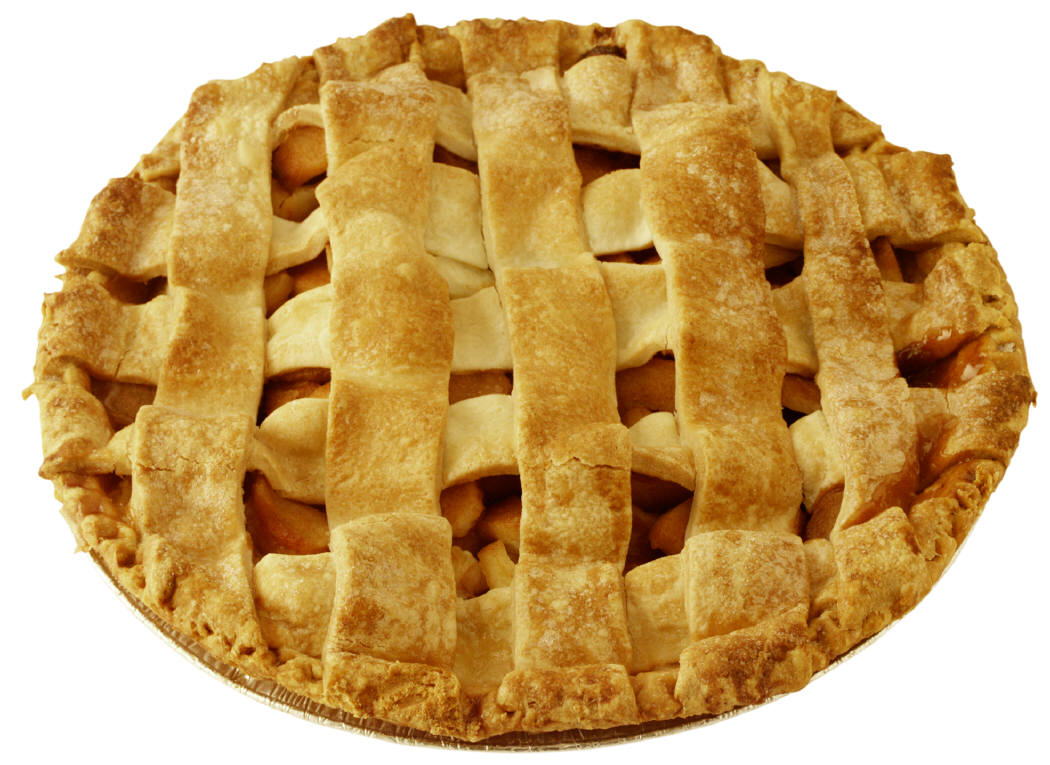